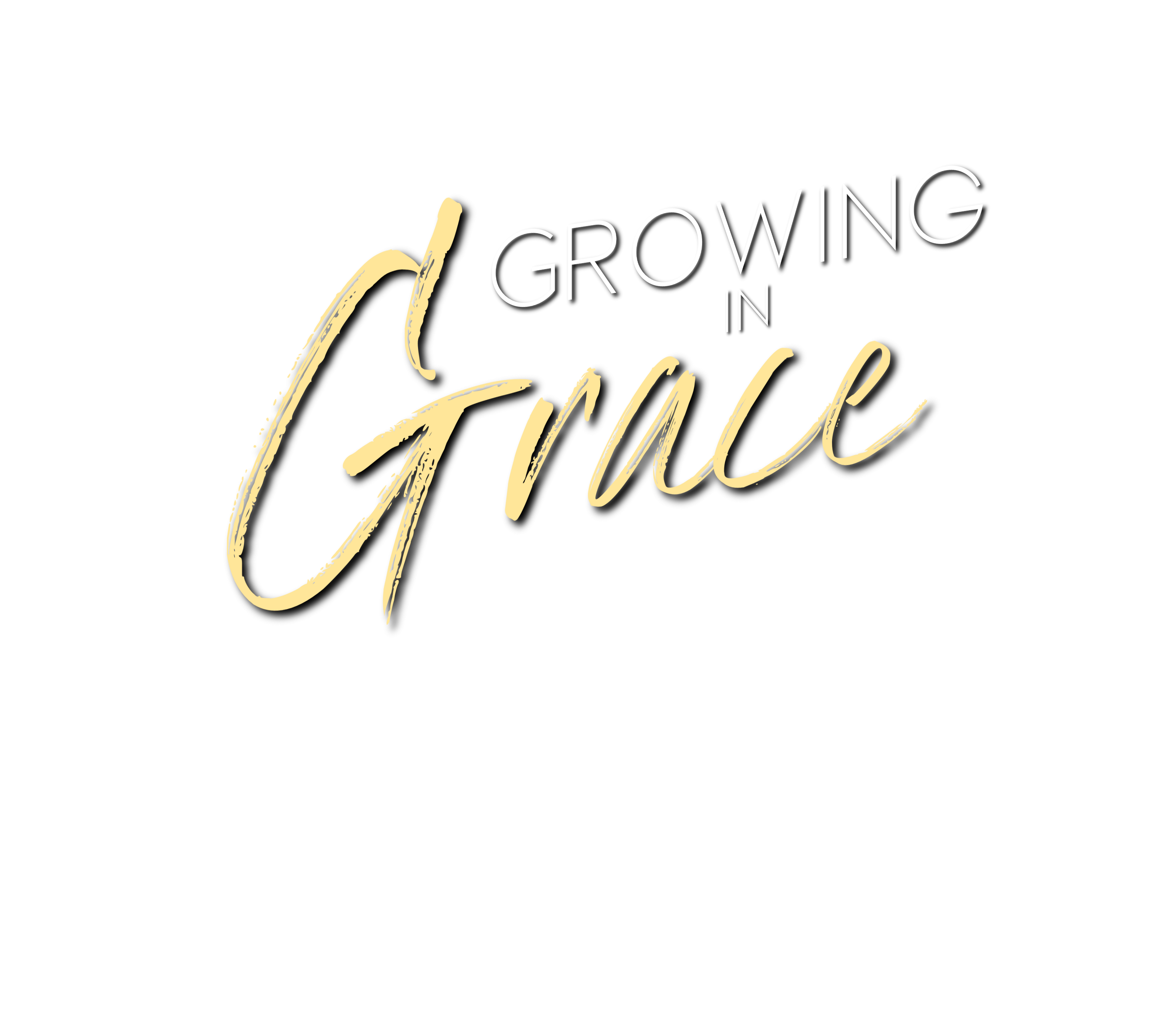 but grow in the grace and knowledge of our Lord and Savior Jesus Christ. 
– 2 Peter 3:18
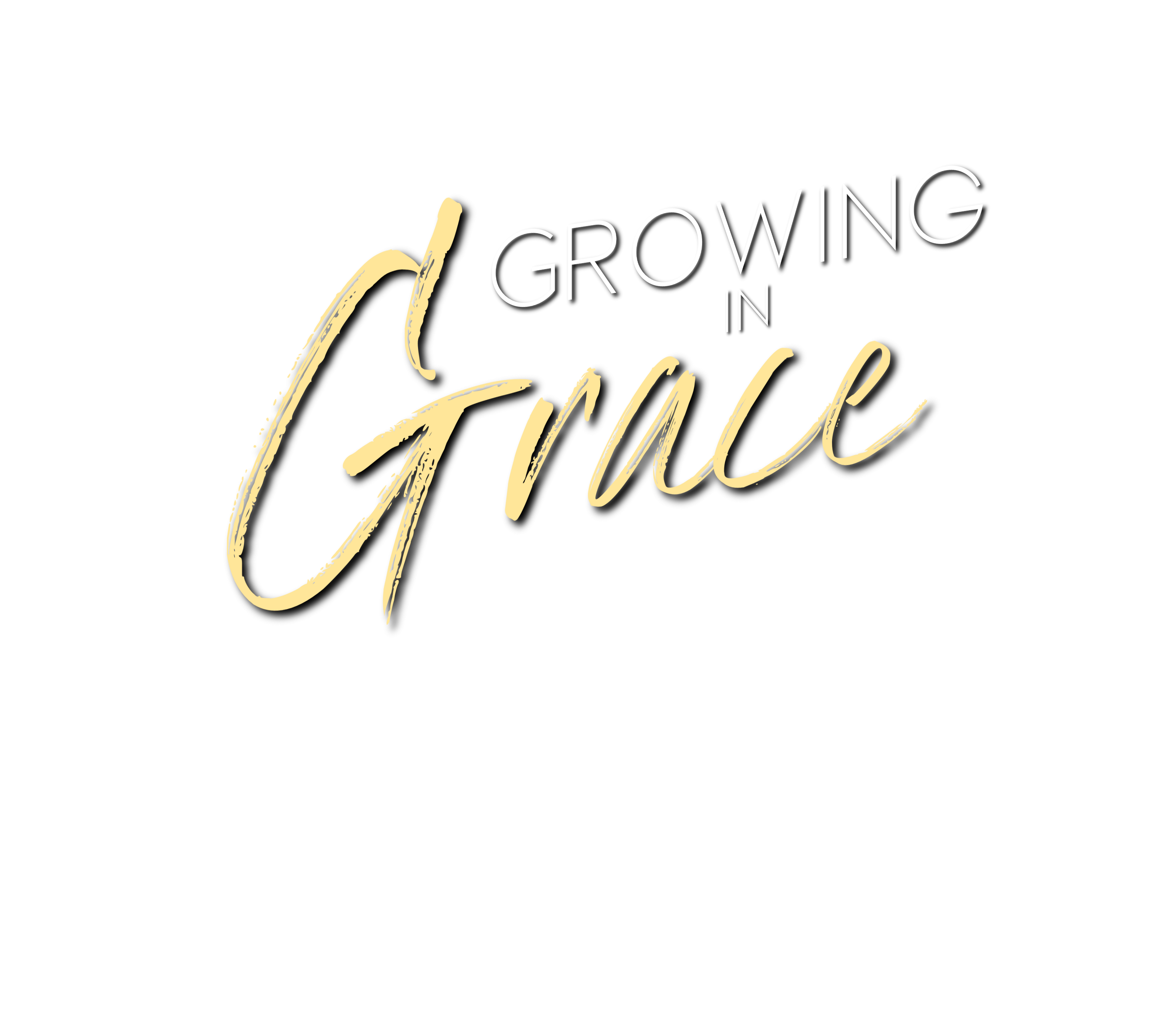 Grace Multiplied through the knowledge of Jesus
What conclusions can be reached by the wording of the bookends of Peter’s epistle (cf. 2 Peter 1:2; 3:18)?
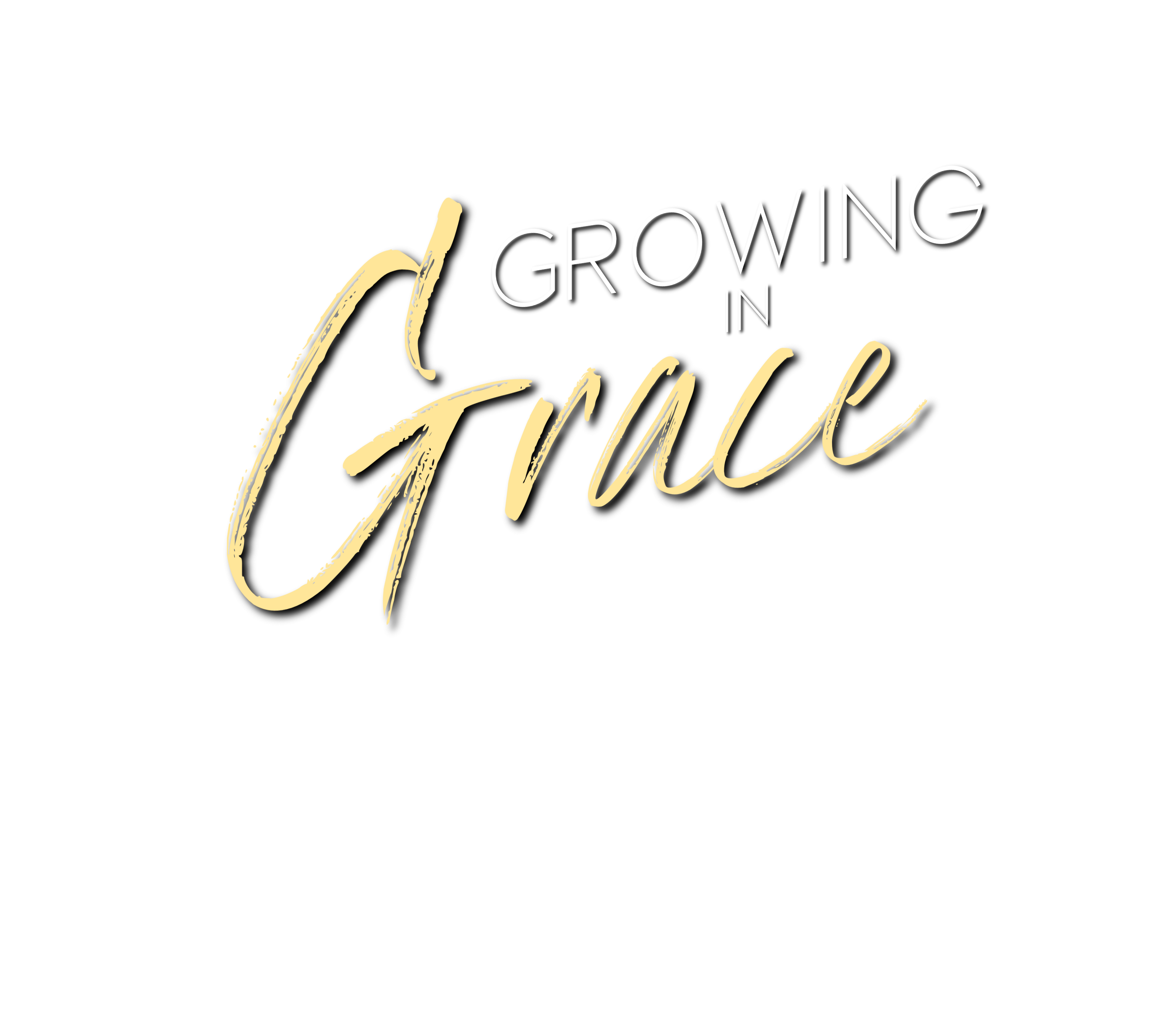 Grace Multiplied through the knowledge of Jesus
How does Peter say that grace will be multiplied to us (cf. 2 Peter 1:2)? Does this involve effort on our part?
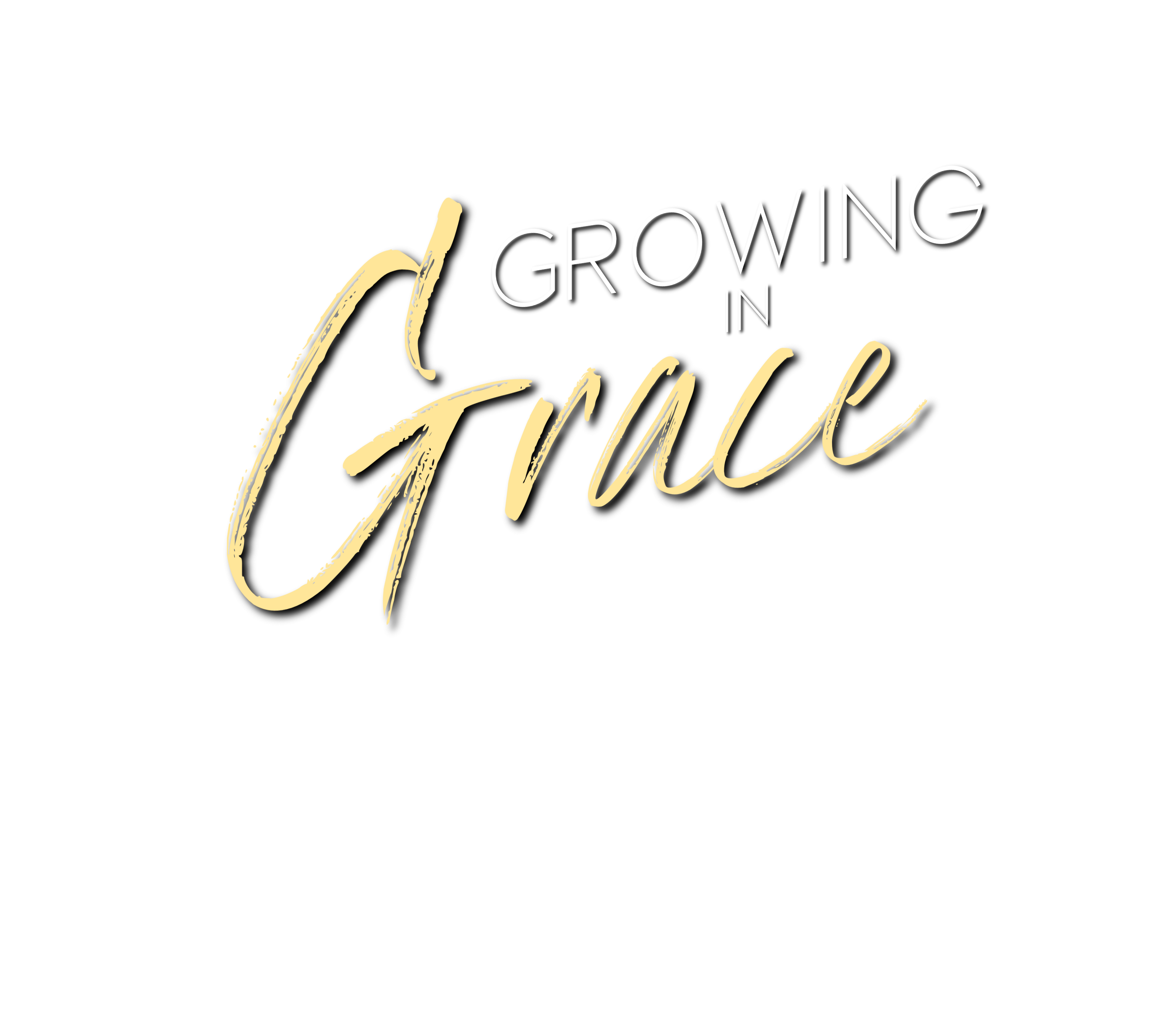 Grace Multiplied through the knowledge of Jesus
How is grace multiplied through the knowledge of Jesus (cf. 2 Peter 1:3)?
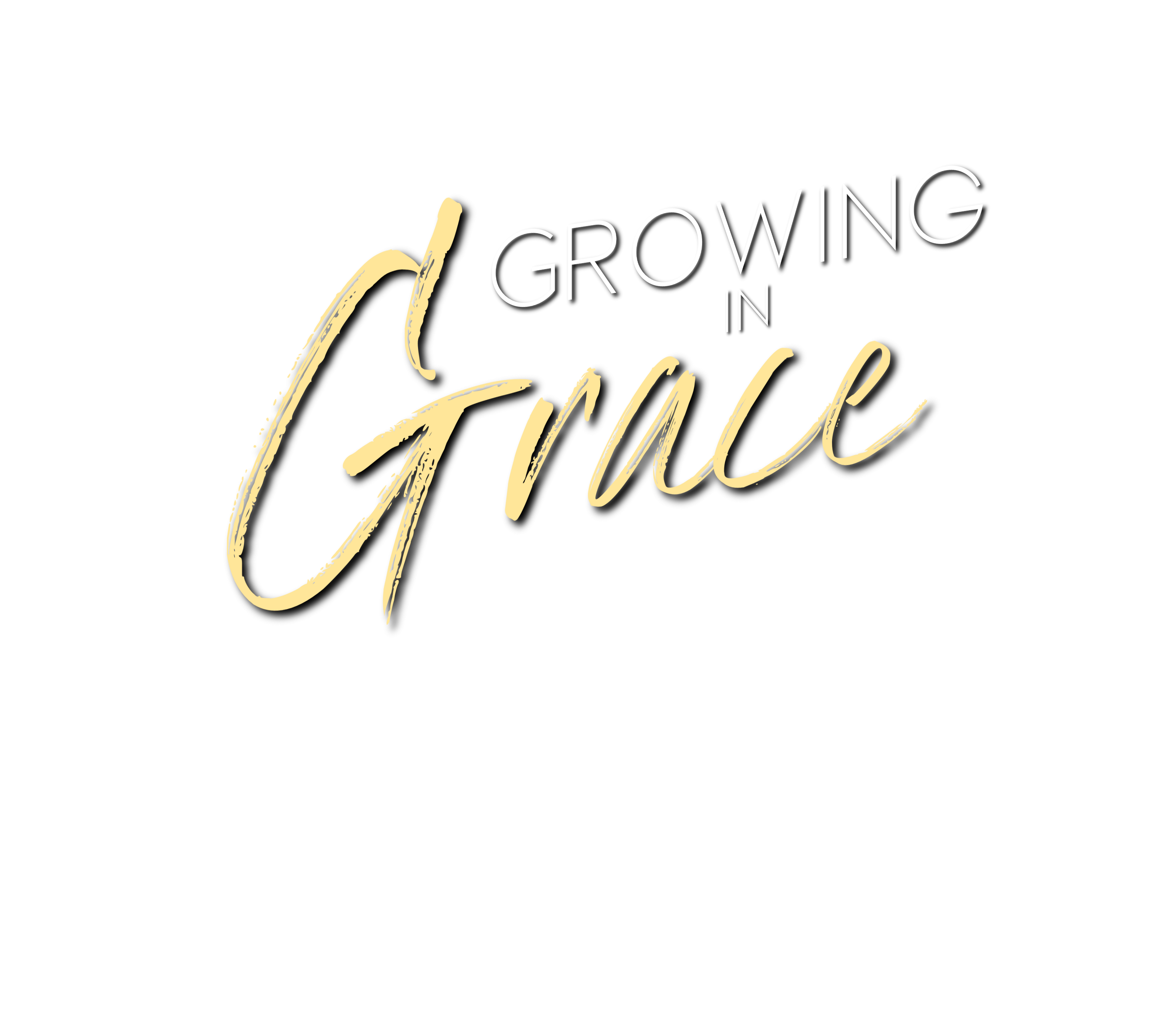 Grace Multiplied through the knowledge of Jesus
How did Christ call us (cf. 2 Peter 1:3)?
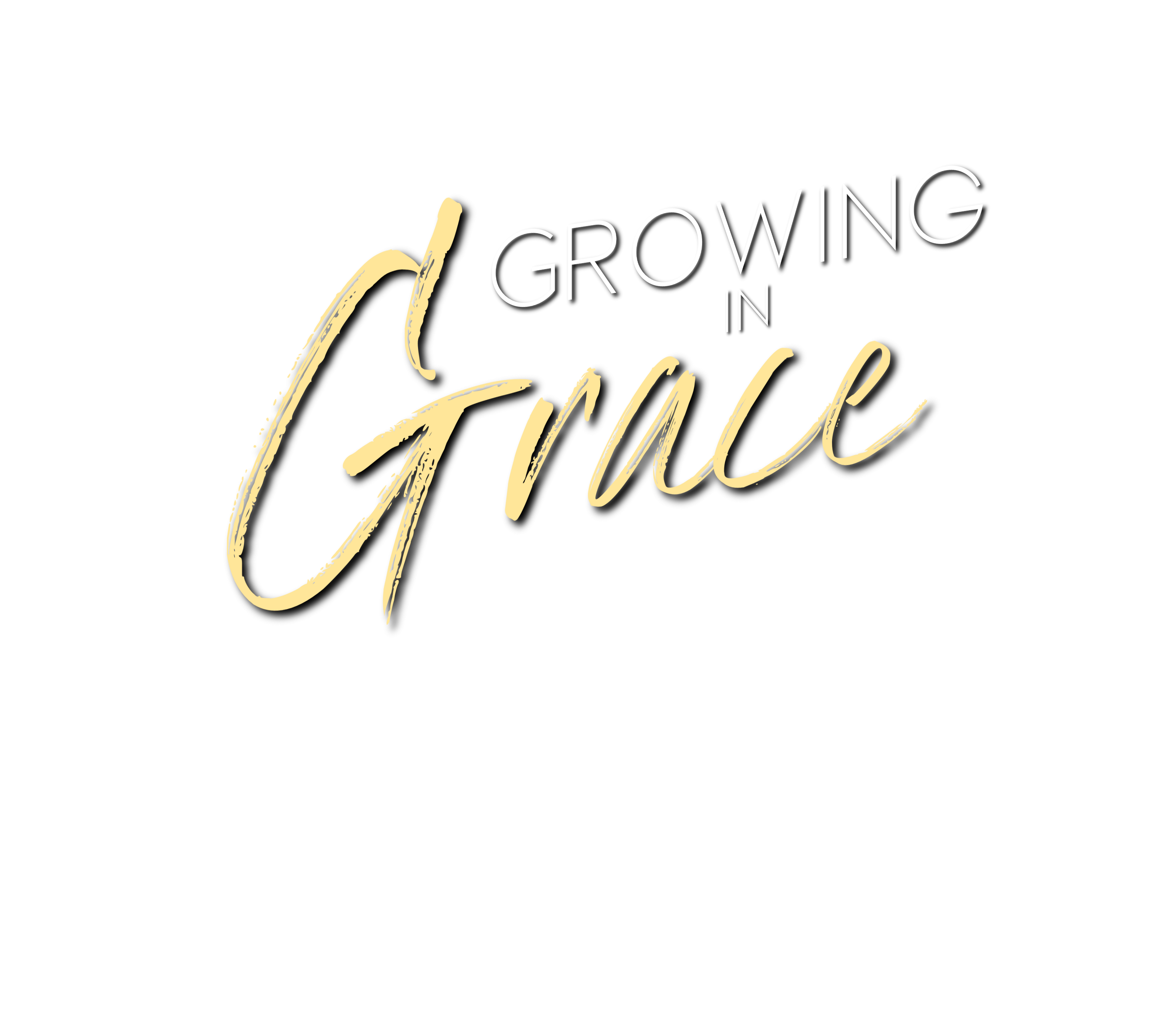 Grace Multiplied through the knowledge of Jesus
Explain the glory and virtue of Christ.
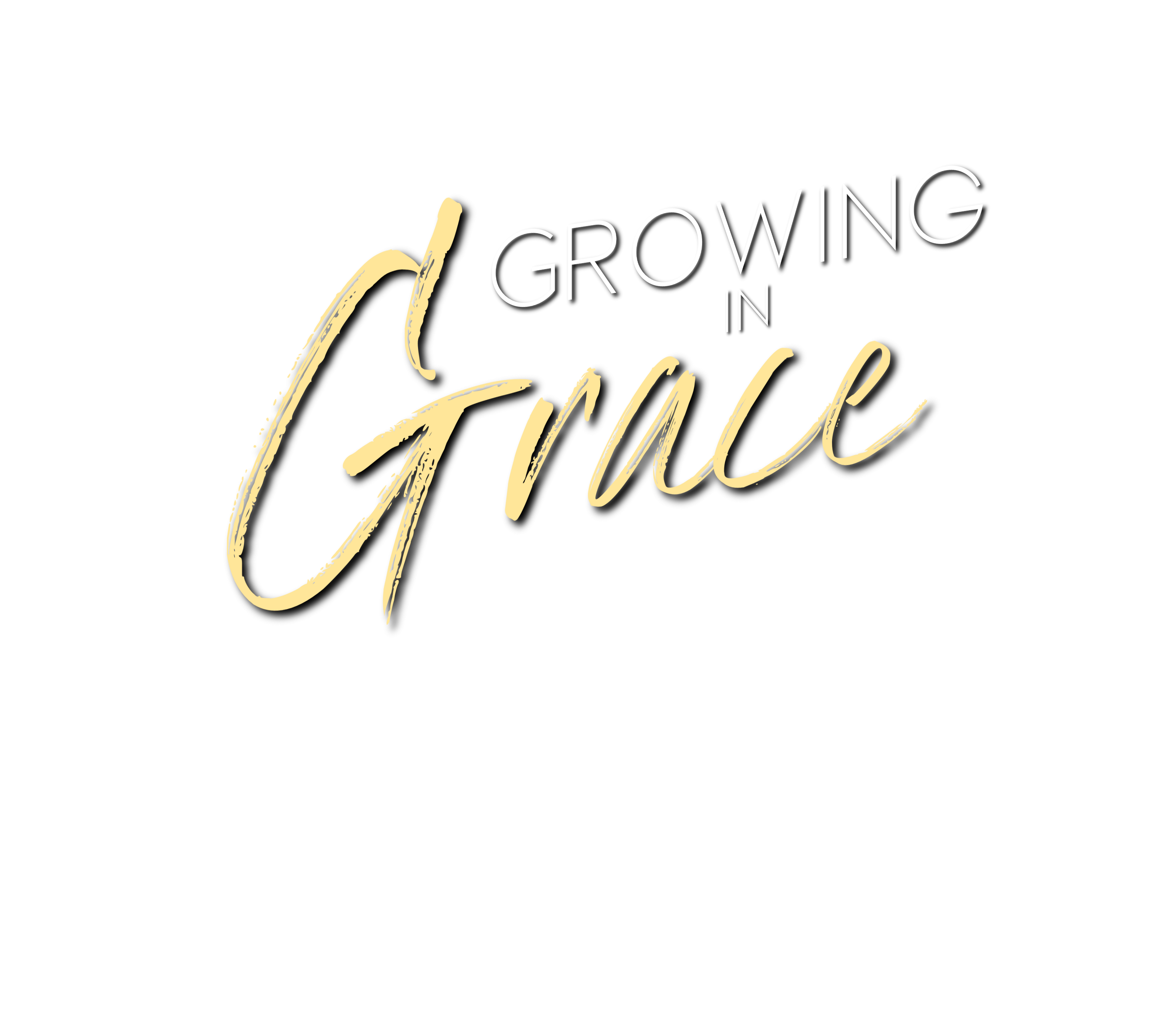 Grace Multiplied through the knowledge of Jesus
What else was given to us through this call by glory and virtue (cf. 2 Peter 1:4)? What do these promises include?
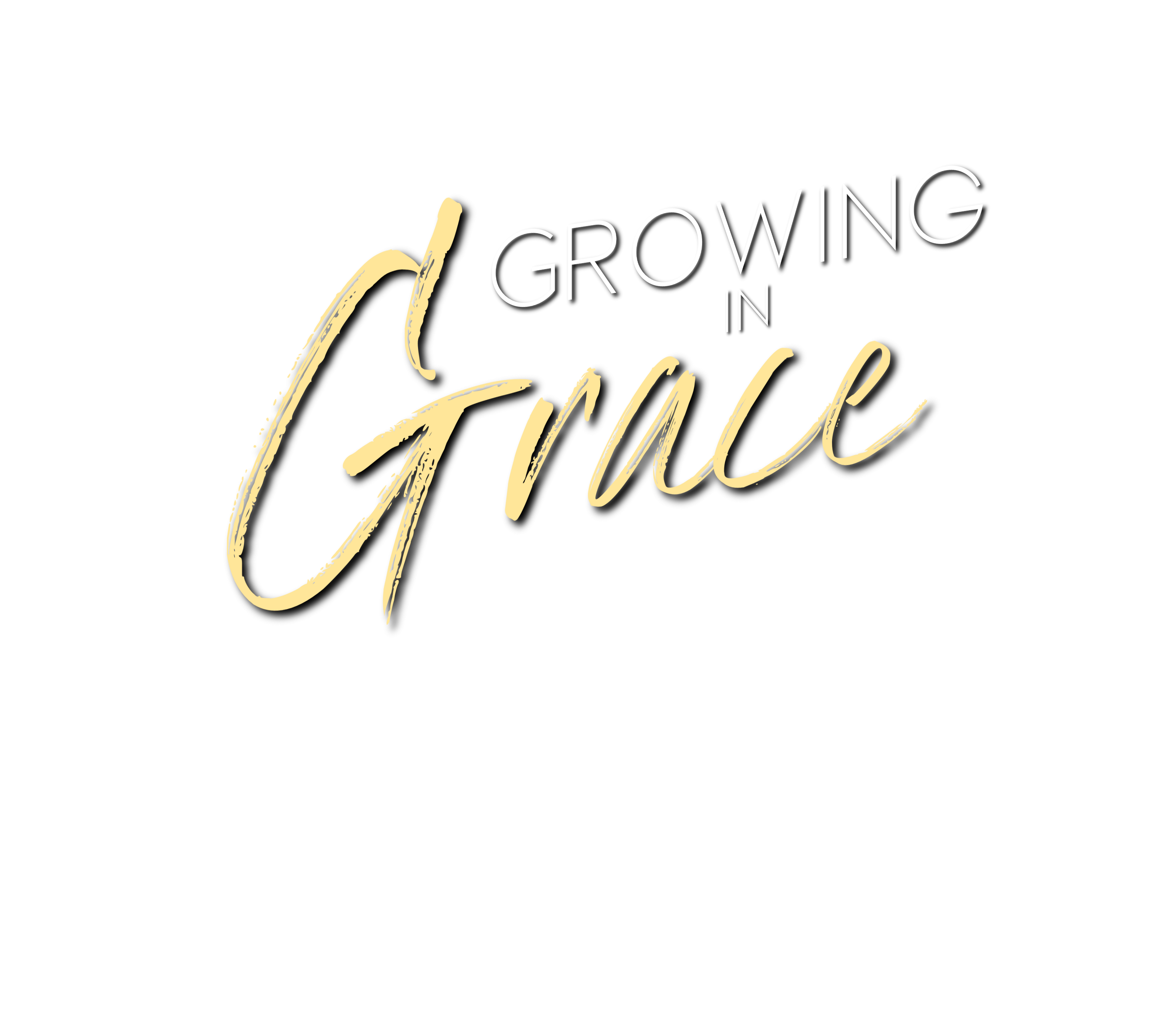 Grace Multiplied through the knowledge of Jesus
What does it mean to be “partakers of the divine nature?”
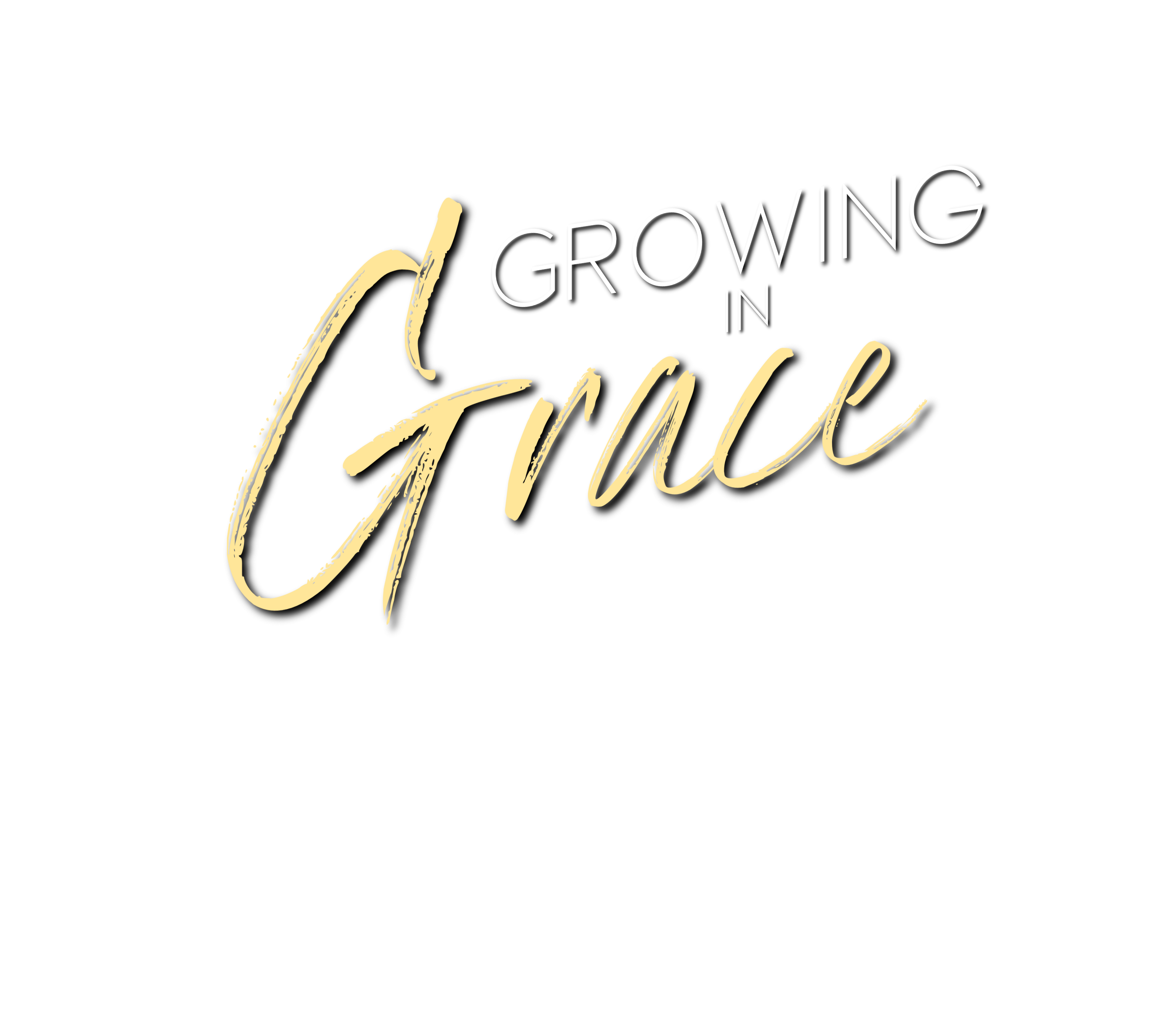 Grace Multiplied through the knowledge of Jesus
Is God’s grace conditional? How should we view the process whereby we access God’s grace?
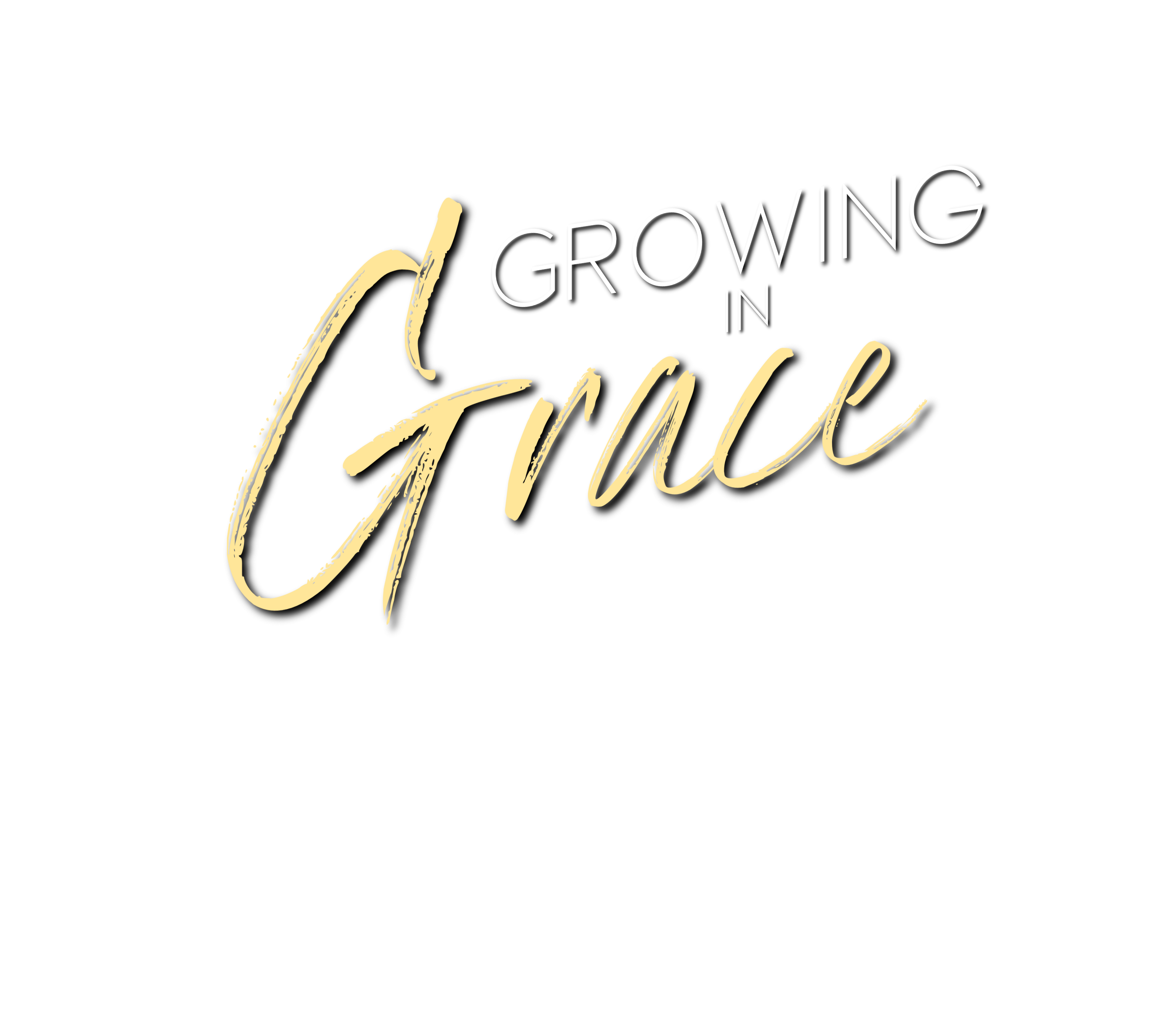 Grace Multiplied through the knowledge of Jesus
What is an initial benefit of God’s grace which Peter notes precedes our coming to be “partakers of the divine nature” (cf. 2 Peter 1:4)?
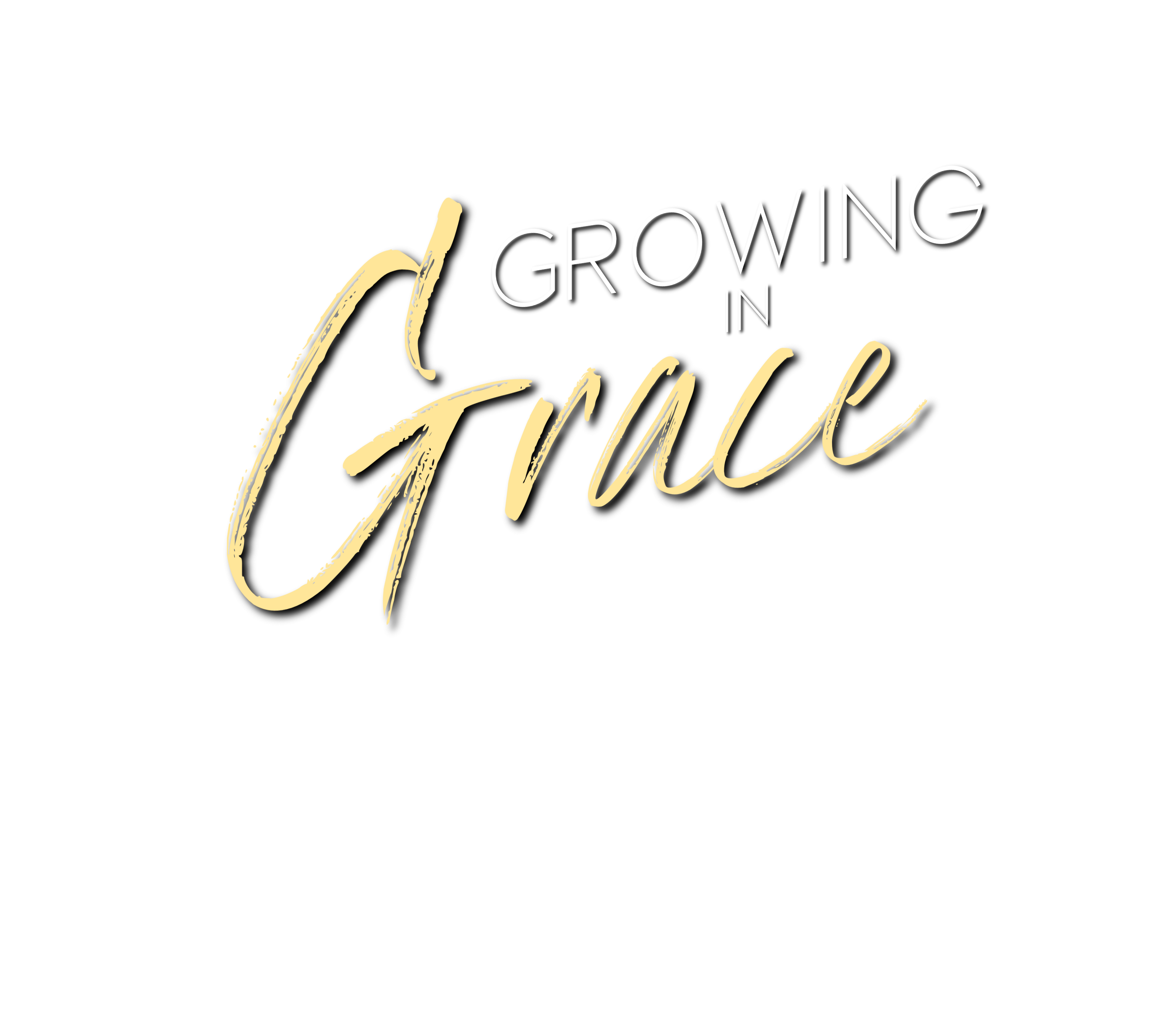 Grace Multiplied through the knowledge of Jesus
What are some implications of God’s grace if our increase in it takes place “having escaped the corruption that is in the world through lust?” Do we increase in grace if we continue in sin (cf. Romans 5:20-21; 6:1-4, 12-14, 18-19)? How does this scriptural idea of increasing in grace contrast with how the world views God’s grace?
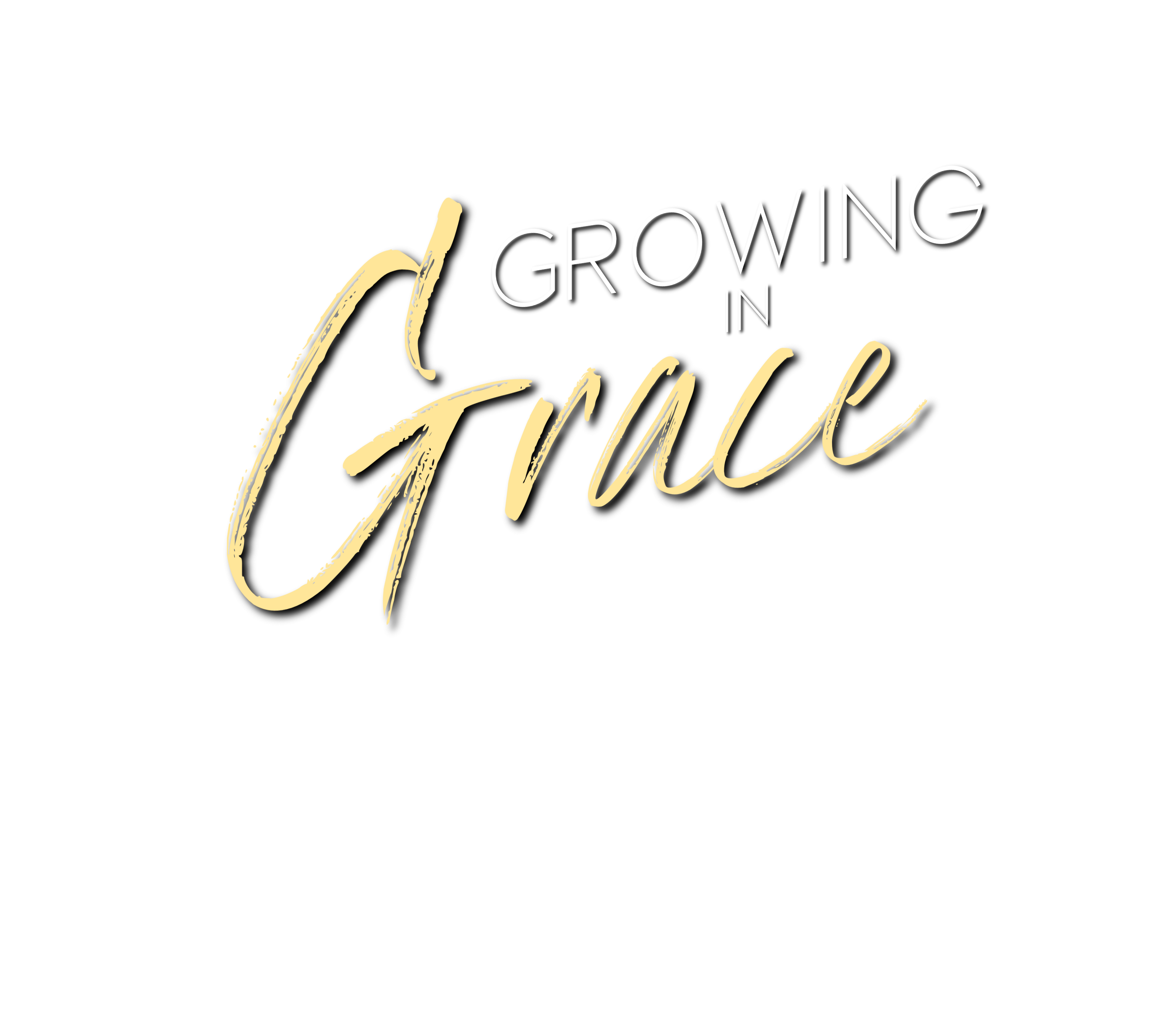 Grace Multiplied through the knowledge of Jesus
Explain the difference between the words for “knowledge” used by Peter in the bookends of his epistle. (cf. 2 Peter 1:2 – epignōsis; 3:18 – gnōsis)
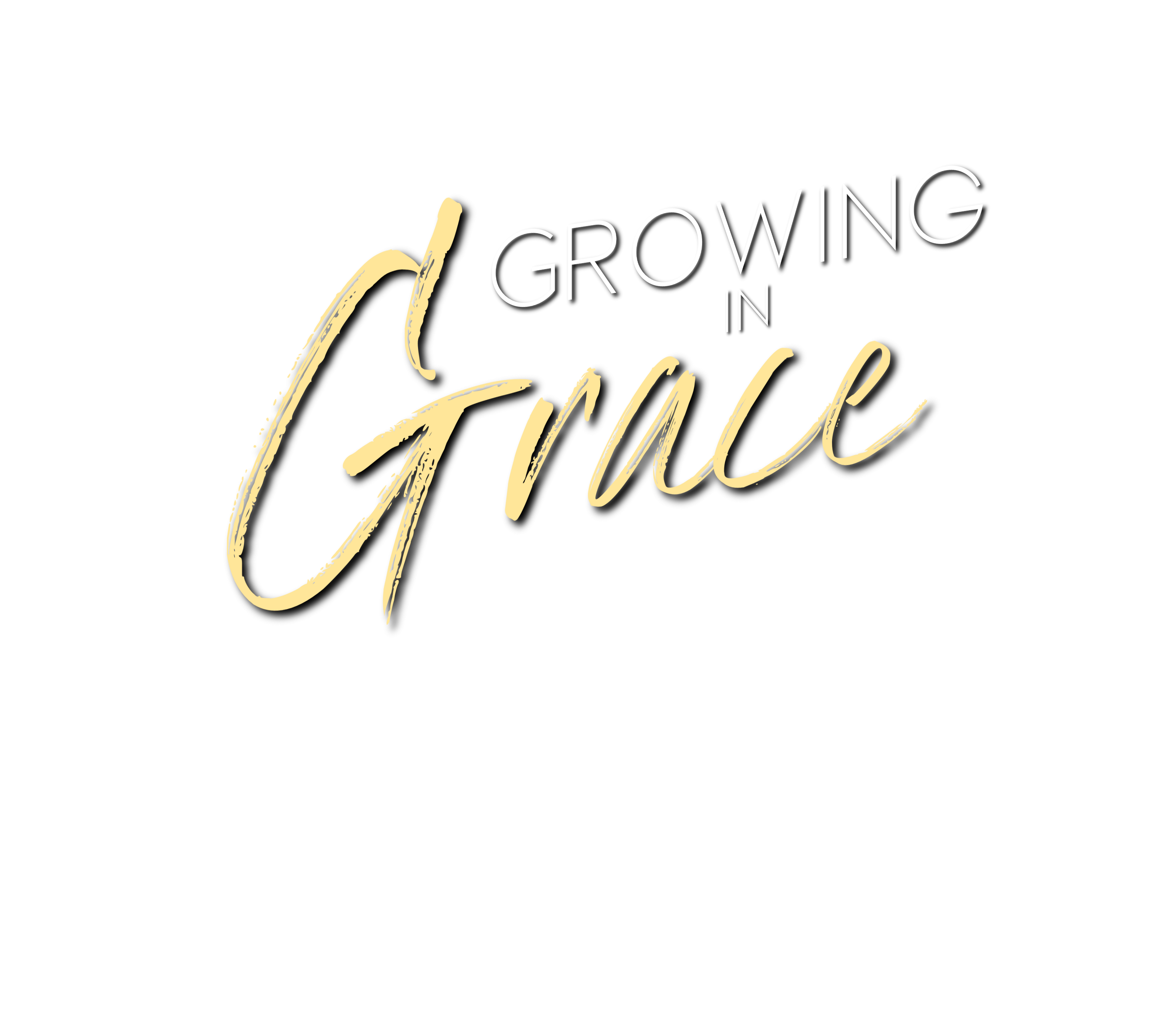 Grace Multiplied through the knowledge of Jesus
Explain the relationship between grace and knowledge (gnōsis) in the final words of Peter’s epistle. (cf. 2 Peter 3:18)
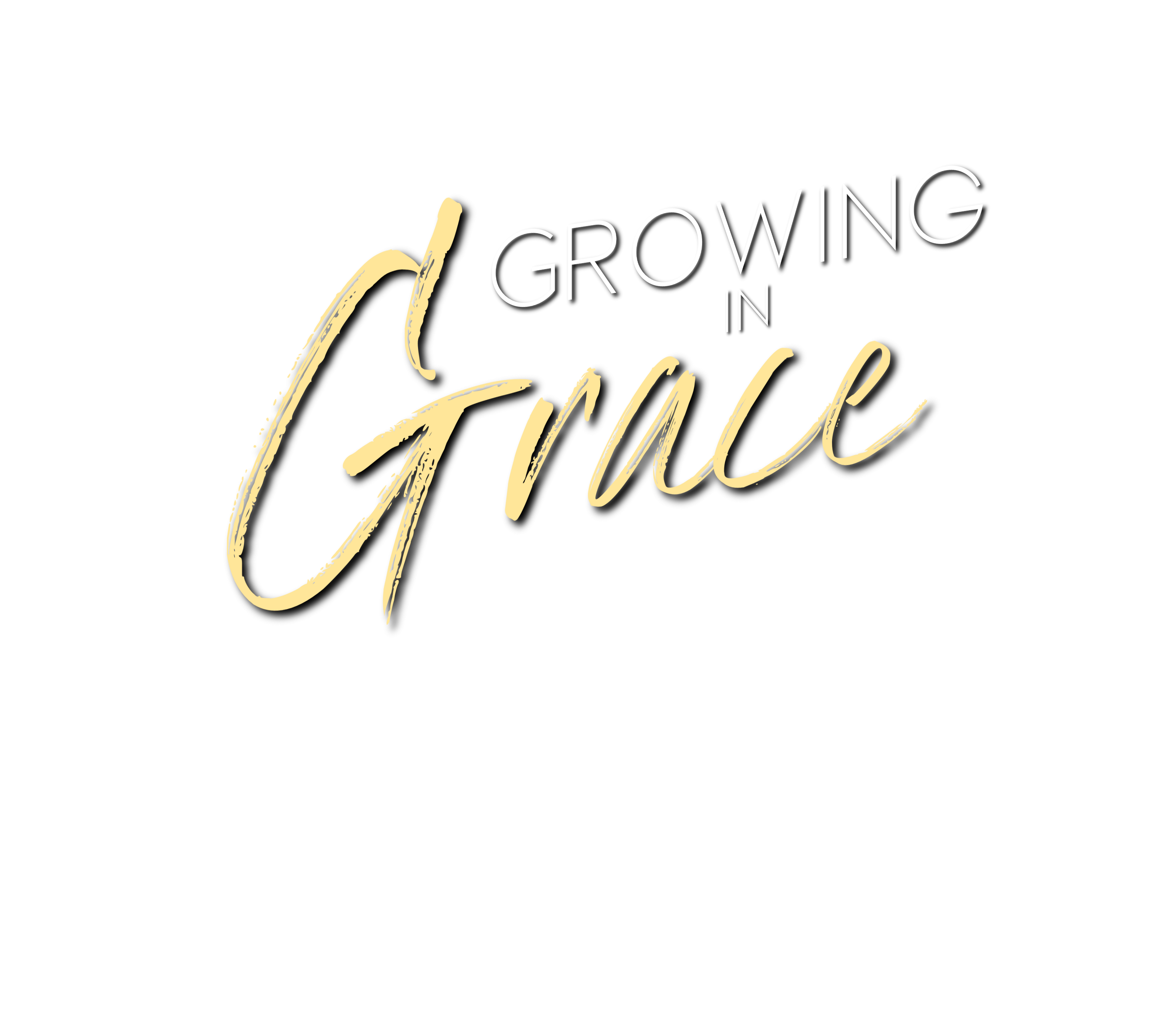 Grace Multiplied through the knowledge of Jesus
Having understood Peter’s teaching concerning grace and growth, what should be our disposition in answering the call to grow?